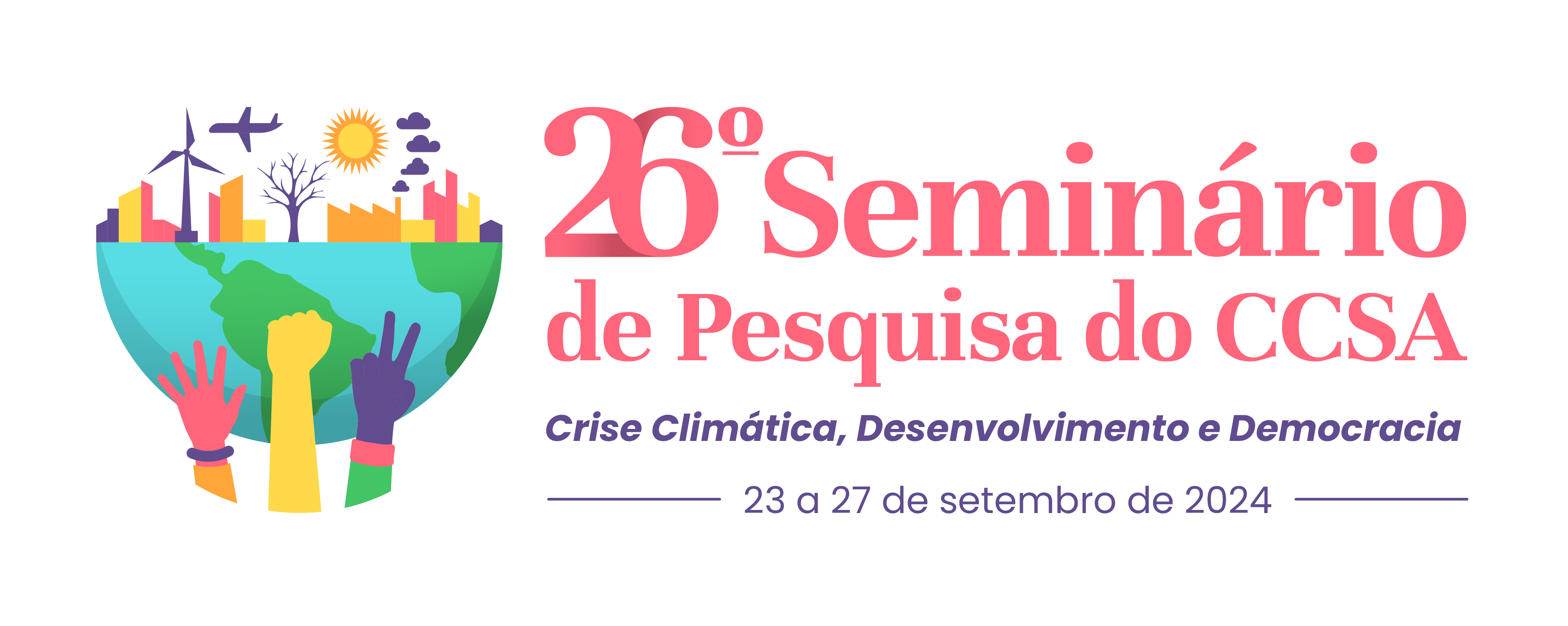 MERCADO TERRITORIAL NA AGRICULTURA FAMILIAR: pesquisa-ação na cadeia da castanha de caju.
BEZERRA;  Lucas Augusto Gonzaga, UFRN, lucasagusto345@gmail.com
INTRODUÇÃO
Segundo Chiavenato (2014), a administração eficiente envolve o planejamento e a organização de recursos, com o intuito de alcançar resultados desejados de maneira eficaz. Aplicando essa perspectiva ao contexto de Mendonça do Amarelão, a administração pode ajudar a identificar e solucionar restrições na produção da castanha de caju, melhorar a gestão de recursos naturais e humanos, e promover práticas mais sustentáveis que possam garantir a continuidade e o crescimento da atividade.
OBJETIVOS
Suscitar a compreensão da tecnologia artesanal de beneficiamento de castanha de caju na agricultura familiar, possibilitando o aprofundamento teórico-empírico dos processos produtivos e das consequências dessa prática para a saúde humana e para o ecossistema.
METODOLOGIA
A pesquisa é de cunho interpretativo com viés epistemológico centrado no interesse emancipatória sobre o mercado de beneficiamento da castanha de caju na comunidade de Mendonça do Amarelão, através de revisão bibliográfica e coleta de dados sobre os processos e a produção da castanha.
Imagem (caso seja oportuno)
RESULTADOS
O beneficiamento da castanha de caju no Amarelão é uma história de adaptação, resiliência e inovação. As práticas tradicionais dessa comunidade podem inspirar outras regiões a desenvolverem sistemas de produção mais sustentáveis e eficientes, contribuindo para a preservação do meio ambiente e o desenvolvimento socioeconômico local.
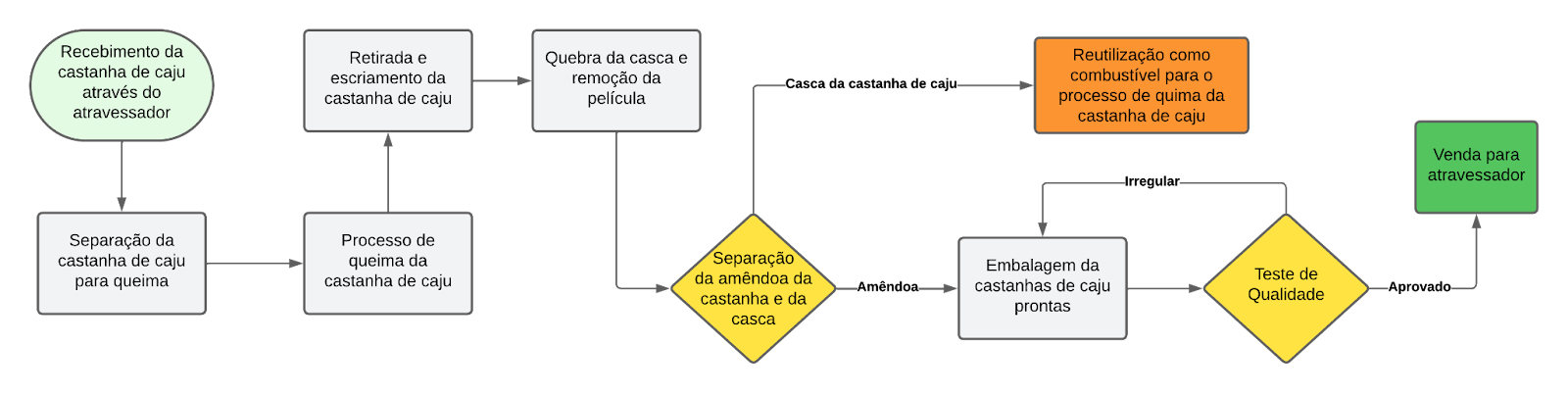 Imagem (caso seja oportuno)
Imagem (caso seja oportuno)
REFERÊNCIAS (principais)
LOPES, S. C. D. Efeitos do beneficiamento artesanal da castanha de caju: condições de vida e de trabalho no território indígena Mendonça do Amarelão. 2022. UFRN, Macaíba, 2022.
CHIAVENATO, Idalberto. Introdução à teoria geral da administração: uma visão abrangente da moderna administração das organizações. 9. ed. Rio de Janeiro: Elsevier, 2014.
CONCLUSÃO
Diante dos desafios e oportunidades apresentados, é urgente que instituições de pesquisa, governos e empresas invistam em projetos que promovam a sustentabilidade na produção de castanha de caju.